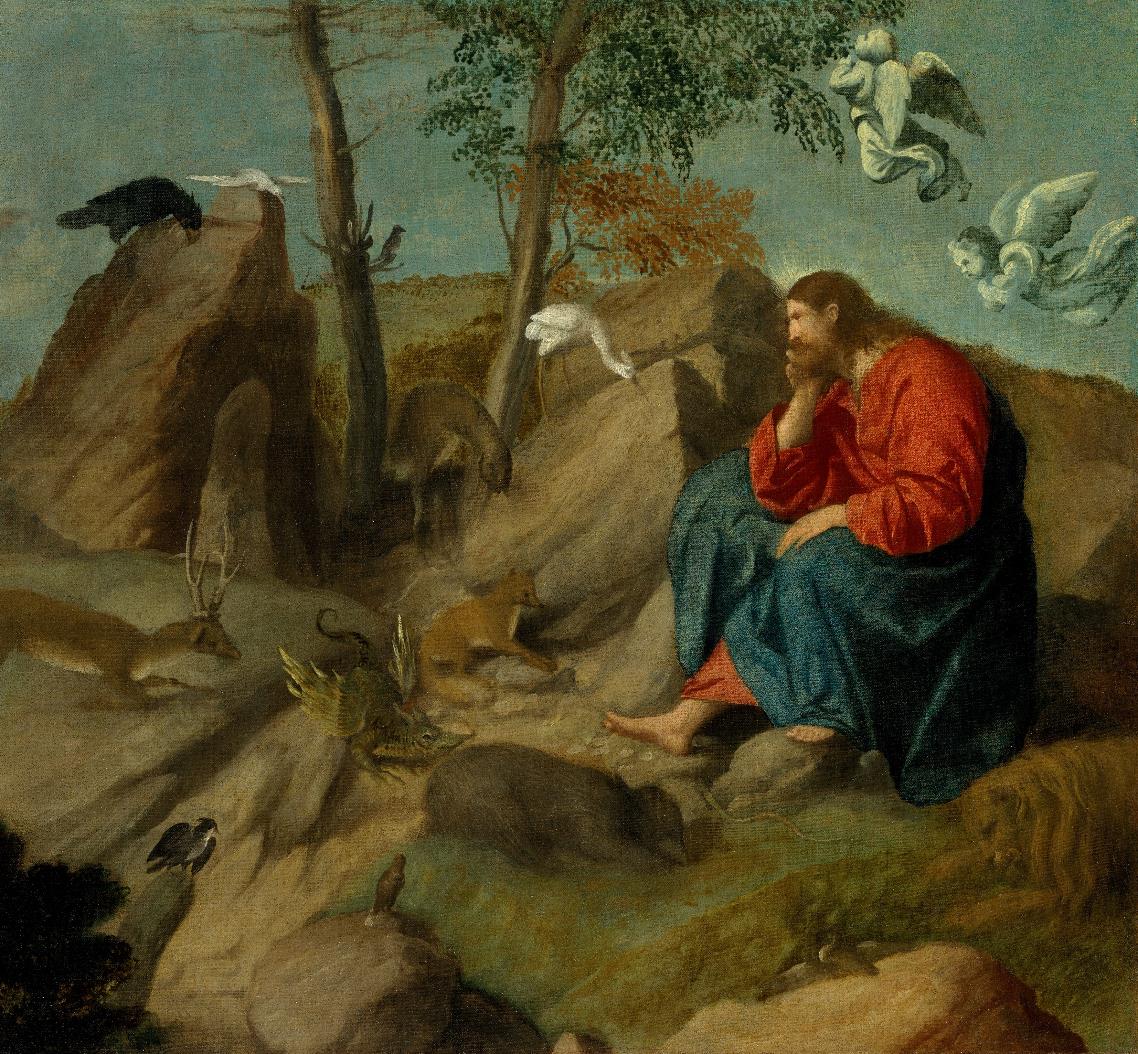 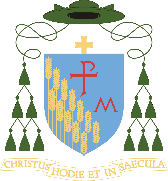 KORIZMA O 25. OBLJETNICI POŽEŠKE BISKUPIJEI PRIGODOM ŽUPNOG SINODSKOG SAVJETOVANJA
KRŠĆANI TRAJNO IZLOŽENI KUŠNJAMA 
I NAPASTIMA
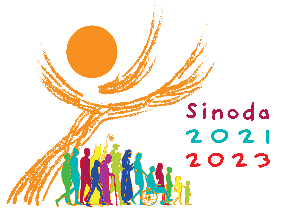 Petak pred Prvu korizmenu nedjelju 
4. ožujka 2022.
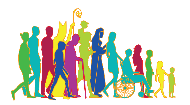 Lk 4,1-13
KORIZMENA KATEHEZA PETKOM
4. ožujka 2022.
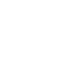 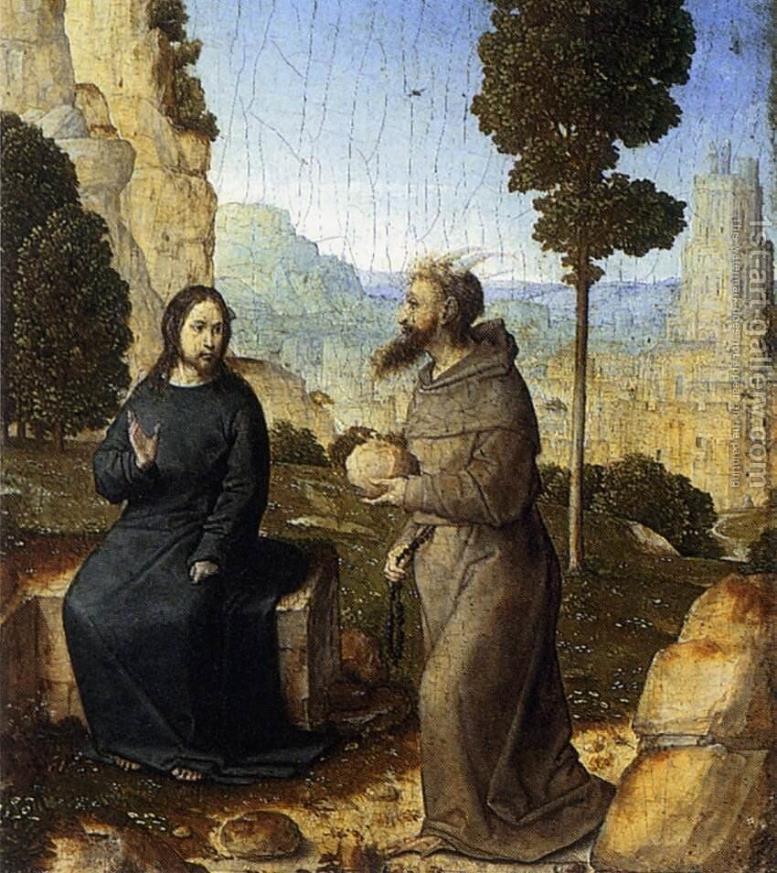 U ono vrijeme: 
Isus se, pun Duha Svetoga, vratio s Jordana i Duh ga četrdeset dana vodio pustinjom, gdje ga je iskušavao đavao. Tih dana nije ništa jeo, te kad oni istekoše, ogladnje. A đavao mu reče: »Ako si Sin Božji, reci ovom kamenu da postane kruhom.« Isus mu odgovori: »Pisano je: ʼNe živi čovjek samo o kruhu.ʼ«
I povede ga đavao na visoko, pokaza mu odjednom sva kraljevstva zemlje i reče mu: »Tebi ću dati svu ovu vlast i slavu njihovu jer meni je dana i komu hoću, dajem je. Ako se dakle pokloniš preda mnom, sve je tvoje.«
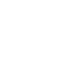 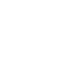 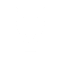 EVANĐEOSKI TEKST
PITANJA ZA RAZMIŠLJANJE
KATEHETSKO RAZLAGANJE
POTICAJI ZA DJELOVANJE
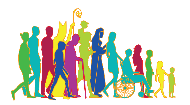 Lk 4,1-13
KORIZMENA KATEHEZA PETKOM
4. ožujka 2022.
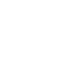 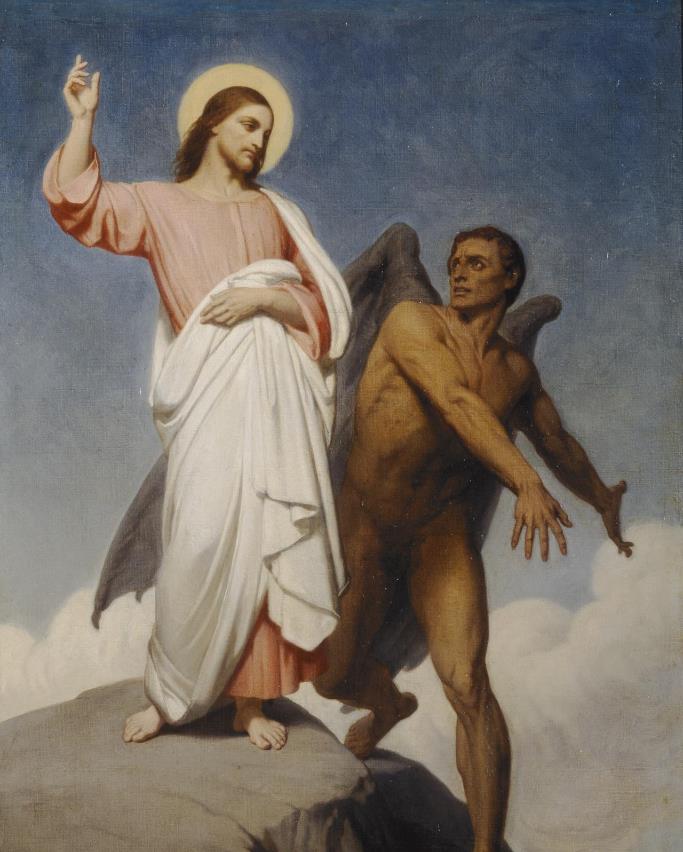 Isus mu odgovori: »Pisano je: ʼKlanjaj se Gospodinu, Bogu svomu, i njemu jedinomu služi!ʼ« Povede ga u Jeruzalem i postavi na vrh Hrama i reče mu: »Ako si Sin Božji, baci se odavde dolje! Ta pisano je: 
	ʼAnđelima će svojim zapovjediti za tebe	da te čuvaju.ʼ 
	I: ʼNa rukama će te nositi 	da se gdje nogom ne spotakneš o kamen.ʼ«
Odgovori mu Isus: »Rečeno je: Ne iskušavaj Gospodina, Boga svojega!« Pošto iscrpi sve kušnje, đavao se udalji od njega do druge prilike.
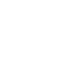 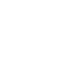 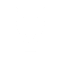 EVANĐEOSKI TEKST
PITANJA ZA RAZMIŠLJANJE
KATEHETSKO RAZLAGANJE
POTICAJI ZA DJELOVANJE
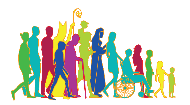 Pitanja za razmišljanje
KORIZMENA KATEHEZA PETKOM
4. ožujka 2022.
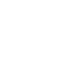 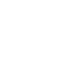 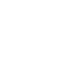 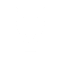 EVANĐEOSKI TEKST
PITANJA ZA RAZMIŠLJANJE
KATEHETSKO RAZLAGANJE
POTICAJI ZA DJELOVANJE
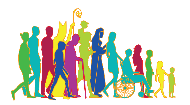 Razlika između kušnje i napasti
KORIZMENA KATEHEZA PETKOM
4. ožujka 2022.
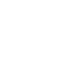 grčki peirasmós
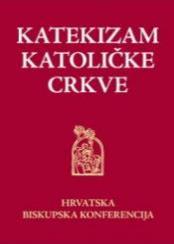 Duh Sveti nam omogućuje razlučivati između kušnje, nužne za rast unutarnjeg čovjeka i napasti koja vodi u grijeh i smrt.
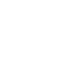 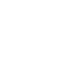 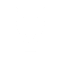 EVANĐEOSKI TEKST
PITANJA ZA RAZMIŠLJANJE
KATEHETSKO RAZLAGANJE
POTICAJI ZA DJELOVANJE
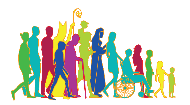 Razlika između kušnje i napasti
KORIZMENA KATEHEZA PETKOM
4. ožujka 2022.
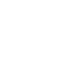 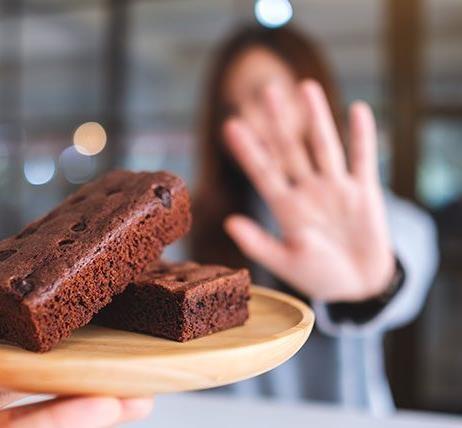 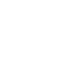 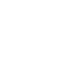 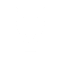 EVANĐEOSKI TEKST
PITANJA ZA RAZMIŠLJANJE
KATEHETSKO RAZLAGANJE
POTICAJI ZA DJELOVANJE
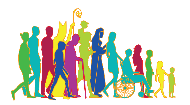 Razlika između kušnje i napasti
KORIZMENA KATEHEZA PETKOM
4. ožujka 2022.
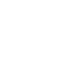 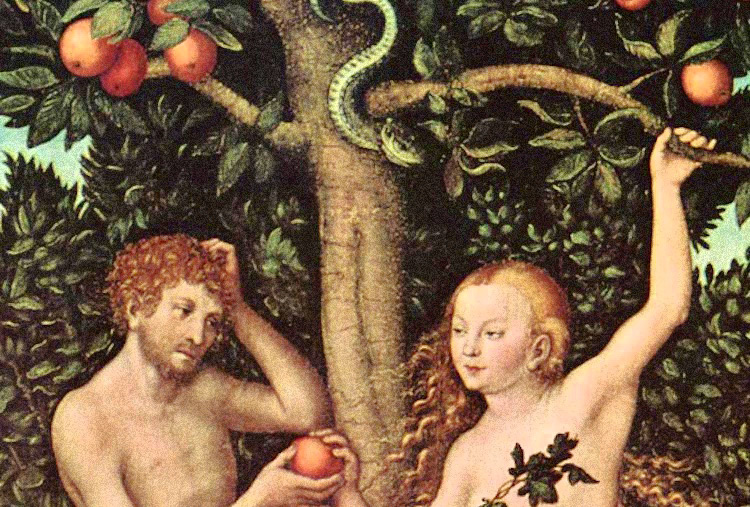 Varka napasti: 
prividno, njezina je ponuda „dobra, zamamljiva za oči i poželjna“ (Post 3,6), a u stvari, plod joj je smrt“.

KKC br. 2847
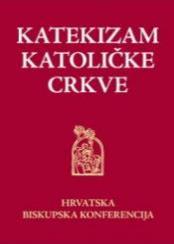 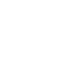 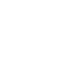 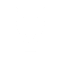 EVANĐEOSKI TEKST
PITANJA ZA RAZMIŠLJANJE
KATEHETSKO RAZLAGANJE
POTICAJI ZA DJELOVANJE
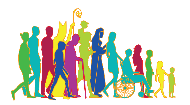 Razlika između kušnje i napasti
KORIZMENA KATEHEZA PETKOM
4. ožujka 2022.
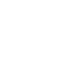 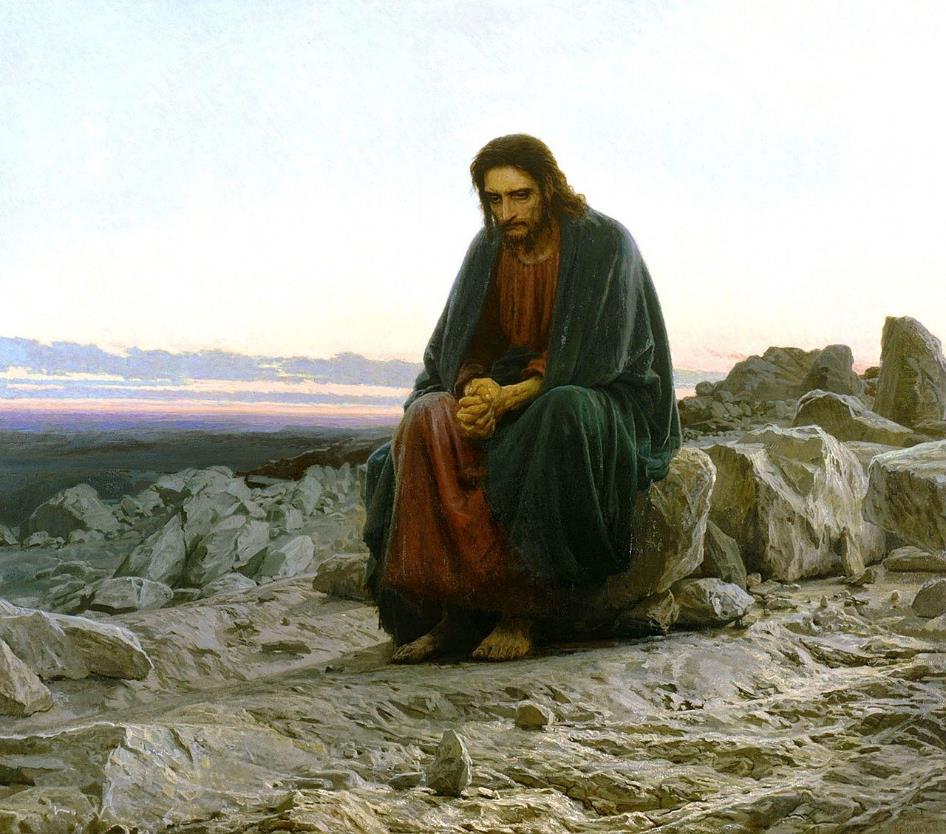 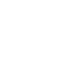 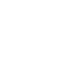 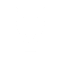 EVANĐEOSKI TEKST
PITANJA ZA RAZMIŠLJANJE
KATEHETSKO RAZLAGANJE
POTICAJI ZA DJELOVANJE
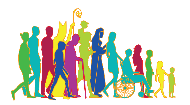 Isusovo napastovanje u pustinji
KORIZMENA KATEHEZA PETKOM
4. ožujka 2022.
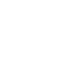 Isus uči kako ćemo svladati napasti koje nas prate kroz vjernički život, kroz naša nastojanja da budemo Bogu vjerni, a osobito – kako je i u Isusovom životu vidljivo – nakon trenutaka u kojima smo osjetili snagu i djelovanje Duha Svetoga. (Sv. Ivan Zlatousti)
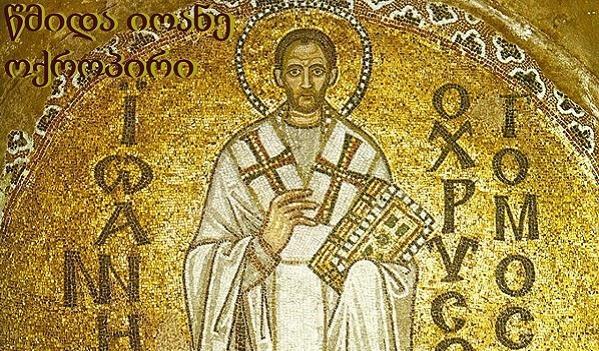 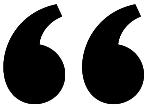 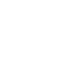 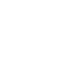 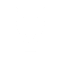 EVANĐEOSKI TEKST
PITANJA ZA RAZMIŠLJANJE
KATEHETSKO RAZLAGANJE
POTICAJI ZA DJELOVANJE
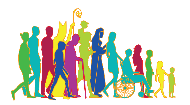 Isusovo napastovanje u pustinji
KORIZMENA KATEHEZA PETKOM
4. ožujka 2022.
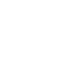 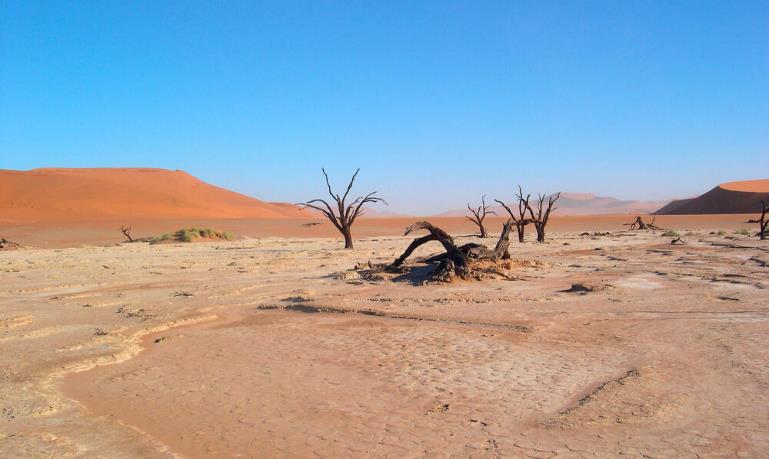 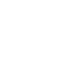 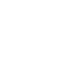 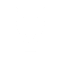 EVANĐEOSKI TEKST
PITANJA ZA RAZMIŠLJANJE
KATEHETSKO RAZLAGANJE
POTICAJI ZA DJELOVANJE
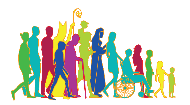 Isusovo napastovanje u pustinji
KORIZMENA KATEHEZA PETKOM
4. ožujka 2022.
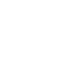 Blago čovjeku koji trpi kušnju, prokušan, primit će vijenac života koji je Gospodin obećao onima što ga ljube. (Jak 1,12)
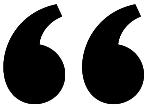 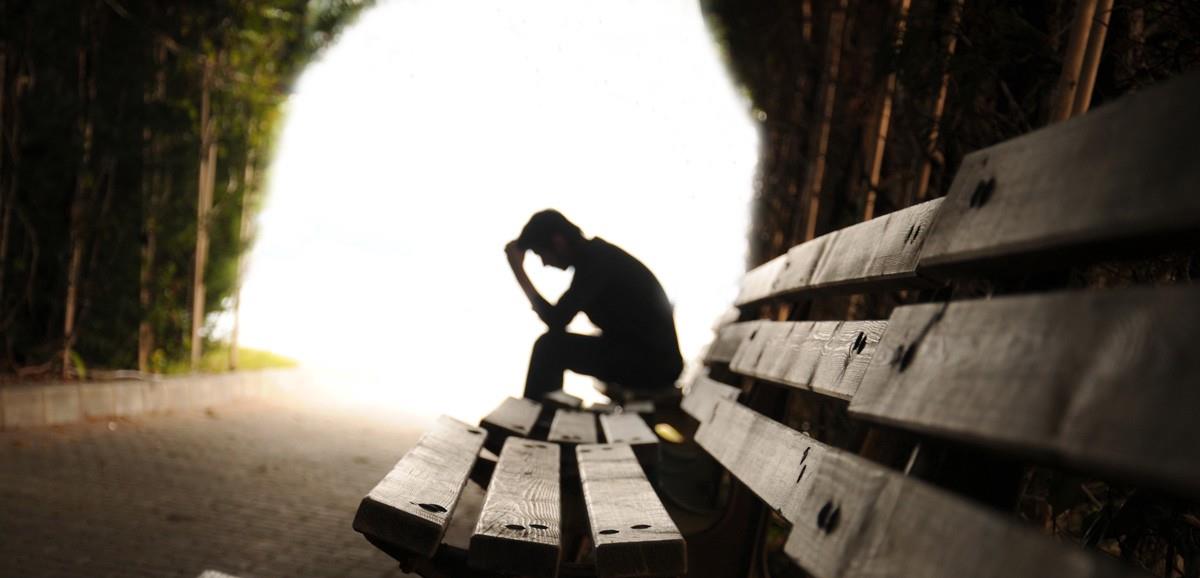 Bog nas stavlja na kušnju kako bi nas učinio svetima, kako bismo bili i ostali ponizni.
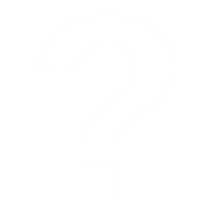 Koje su naše životne situacije u kojima doživljavamo kušnje?
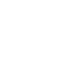 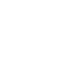 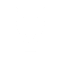 EVANĐEOSKI TEKST
PITANJA ZA RAZMIŠLJANJE
KATEHETSKO RAZLAGANJE
POTICAJI ZA DJELOVANJE
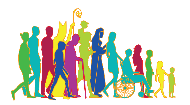 Prva Isusova kušnja
KORIZMENA KATEHEZA PETKOM
4. ožujka 2022.
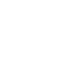 Ako si Sin Božji, reci ovom kamenu da postane kruhom.
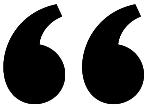 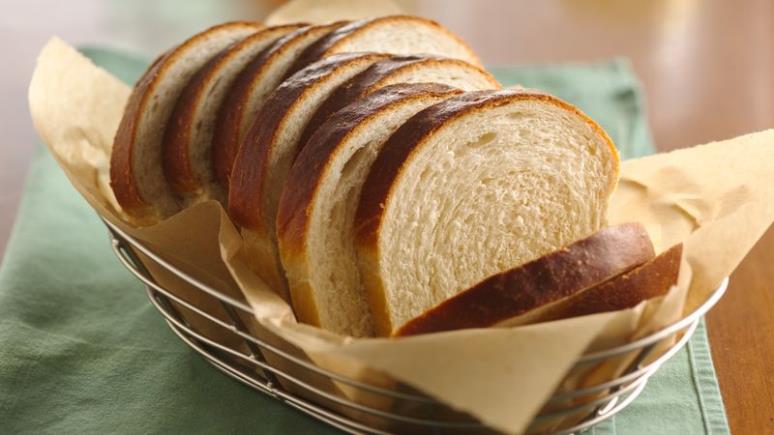 Važno je imati ispravan odnos prema „kruhu“, odnosno materijalnim dobrima i potrebama.
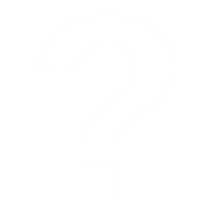 Popuštam li pred ovom napasti? 
Ima li situacija u kojima mi je „kruh“ i materijalno važnije od Božje riječi, od Božjih zapovijedi?
Ima li situacija u kojima me materijalna korist ili materijalni interes dovodi u situaciju da učinim nešto nemoralno, nepošteno, neiskreno, nešto što je protiv moga bližnjega?
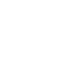 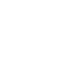 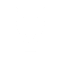 EVANĐEOSKI TEKST
PITANJA ZA RAZMIŠLJANJE
KATEHETSKO RAZLAGANJE
POTICAJI ZA DJELOVANJE
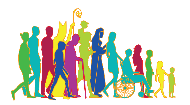 Prva Isusova kušnja
KORIZMENA KATEHEZA PETKOM
4. ožujka 2022.
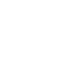 Kruh može biti zapreka
Božja riječ te oslobađa!
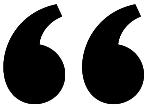 Ne živi čovjek samo o kruhu!
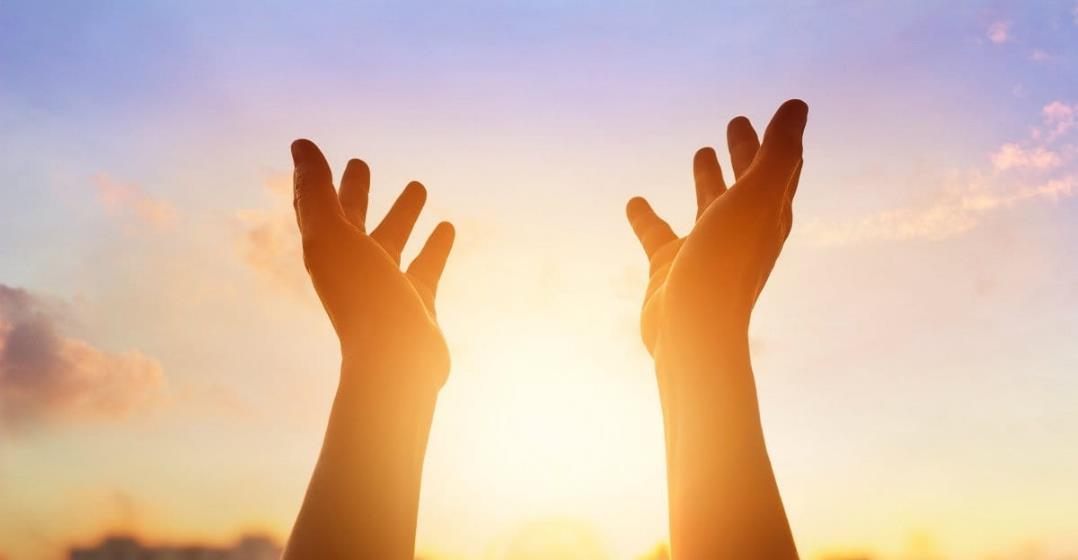 Predaj Bogu u ruke svoju brigu o „kruhu“!
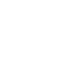 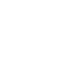 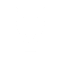 EVANĐEOSKI TEKST
PITANJA ZA RAZMIŠLJANJE
KATEHETSKO RAZLAGANJE
POTICAJI ZA DJELOVANJE
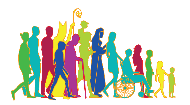 Primjena na Crkvu – Požešku biskupiju
KORIZMENA KATEHEZA PETKOM
4. ožujka 2022.
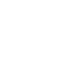 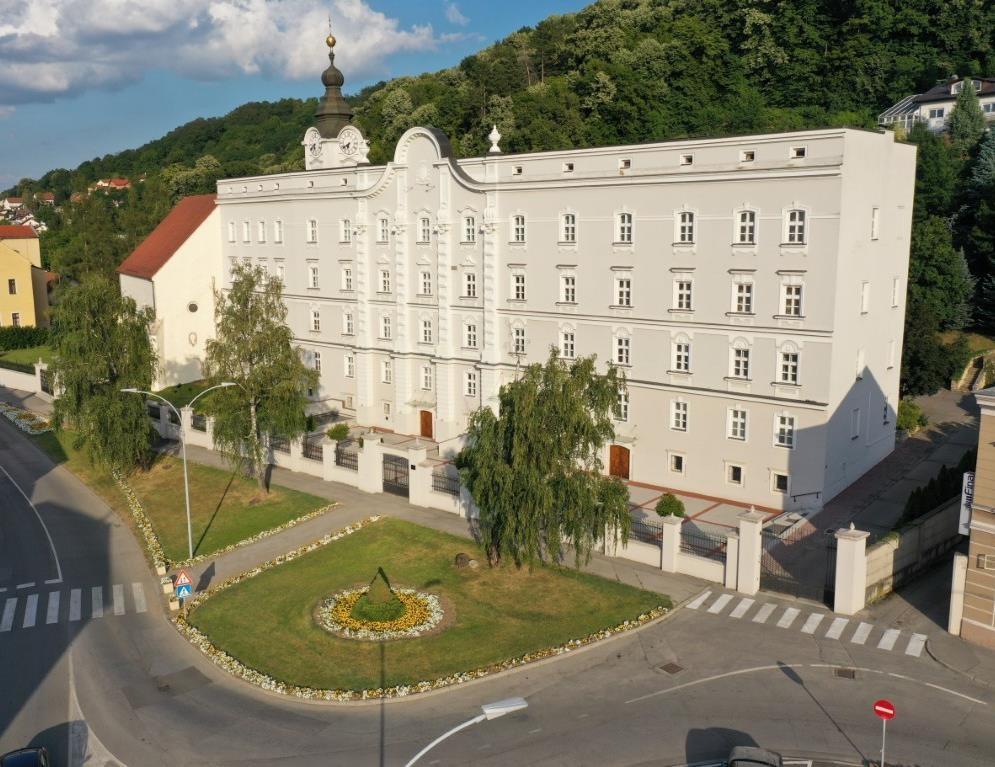 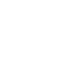 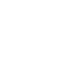 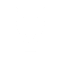 EVANĐEOSKI TEKST
PITANJA ZA RAZMIŠLJANJE
KATEHETSKO RAZLAGANJE
POTICAJI ZA DJELOVANJE
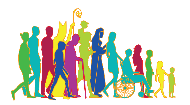 Primjena na Crkvu – Požešku biskupiju
KORIZMENA KATEHEZA PETKOM
4. ožujka 2022.
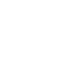 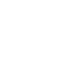 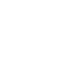 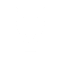 EVANĐEOSKI TEKST
PITANJA ZA RAZMIŠLJANJE
KATEHETSKO RAZLAGANJE
POTICAJI ZA DJELOVANJE
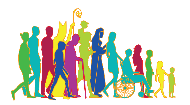 Osobna primjena
KORIZMENA KATEHEZA PETKOM
4. ožujka 2022.
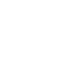 Papa Franjo nas poziva na sinodalni hod 
Za sinodalnu Crkvu: zajedništvo, sudjelovanje i poslanje
Što mogu učiniti da Crkva bude živa zajednica?
Kako svojim darovima i sposobnostima mogu doprinijeti Crkvi?
Mogu li pomoći onima koji su na marginama društva?
Mogu li pomoći u slavljenju i služenju, suradnji i dijalogu…?
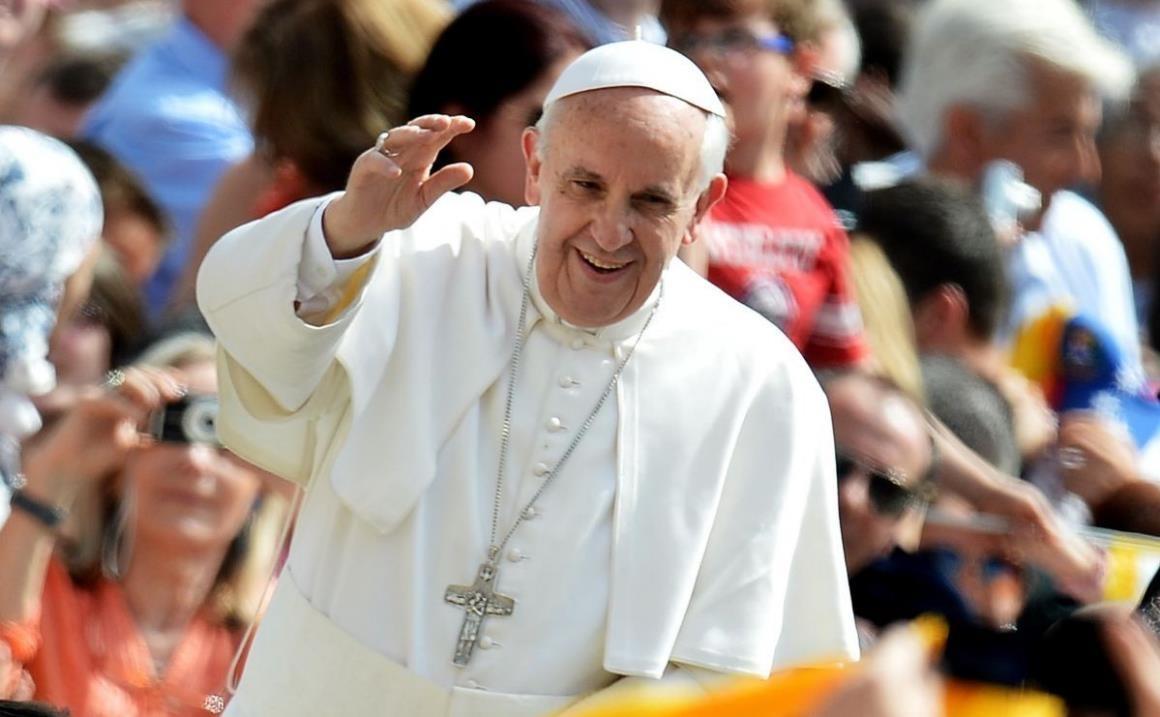 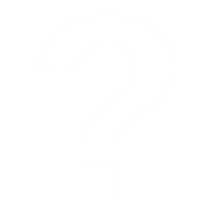 Po krštenju smo pozvani:
živjeti zajedništvo
ostvariti sudjelovanje
otvoriti se poslanju
Ponekad se odreći vremena koje posvećujemo brizi za „kruh“ i „uložiti“ ga u svoju crkvenu zajednicu.
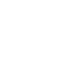 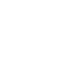 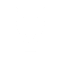 EVANĐEOSKI TEKST
PITANJA ZA RAZMIŠLJANJE
KATEHETSKO RAZLAGANJE
POTICAJI ZA DJELOVANJE
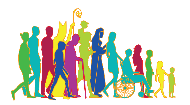 Druga Isusova kušnja
KORIZMENA KATEHEZA PETKOM
4. ožujka 2022.
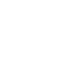 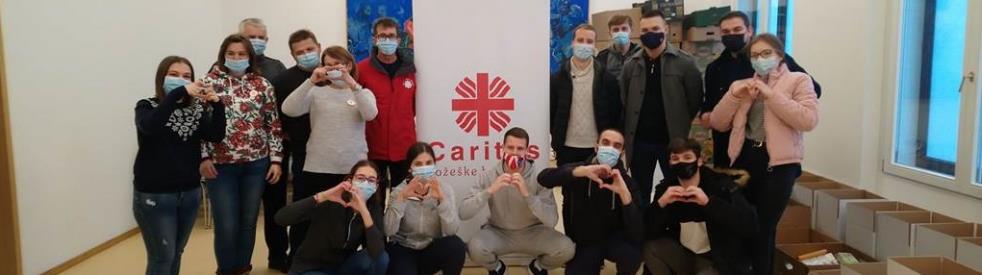 Napasti kojima se čovjek teško odupire!
Što činiš, čini radi Boga – Gospodinu jedinom služi!
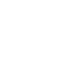 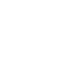 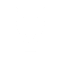 EVANĐEOSKI TEKST
PITANJA ZA RAZMIŠLJANJE
KATEHETSKO RAZLAGANJE
POTICAJI ZA DJELOVANJE
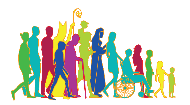 Treća Isusova kušnja
KORIZMENA KATEHEZA PETKOM
4. ožujka 2022.
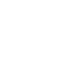 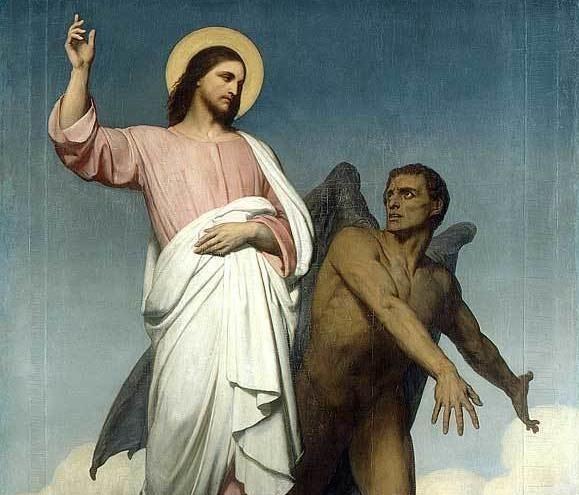 Đavao vodi Isusa na vrh Hrama i napastuje ga da izvede spektakularni prizor i ugrozi svoj život.
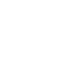 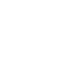 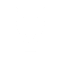 EVANĐEOSKI TEKST
PITANJA ZA RAZMIŠLJANJE
KATEHETSKO RAZLAGANJE
POTICAJI ZA DJELOVANJE
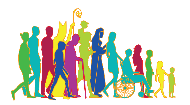 Treća Isusova kušnja
KORIZMENA KATEHEZA PETKOM
4. ožujka 2022.
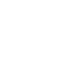 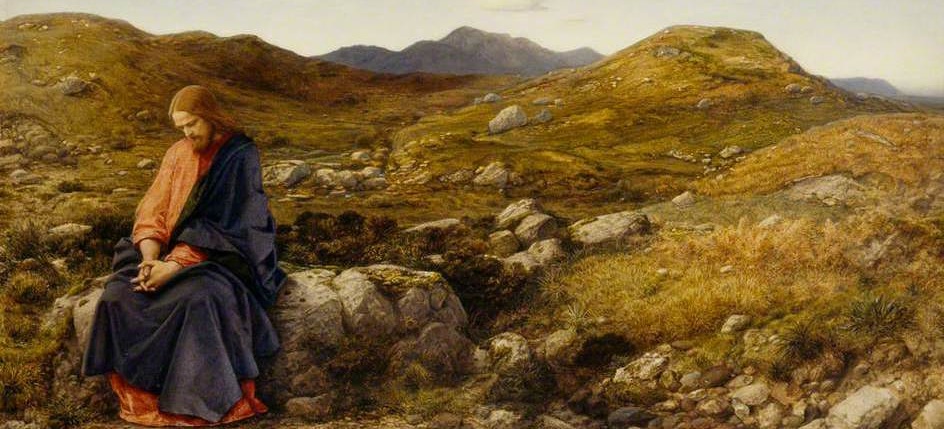 Ne iskušavaj Gospodina!
već u poniznosti prema sebi i drugima daj sve od sebe, svoje sposobnosti i mogućnosti, prepuštajući ishod u povjerenju Bogu!
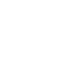 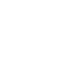 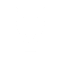 EVANĐEOSKI TEKST
PITANJA ZA RAZMIŠLJANJE
KATEHETSKO RAZLAGANJE
POTICAJI ZA DJELOVANJE
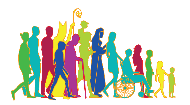 Zaključak
KORIZMENA KATEHEZA PETKOM
4. ožujka 2022.
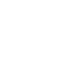 Isus se od Zlog napasnika brani Božjom riječi
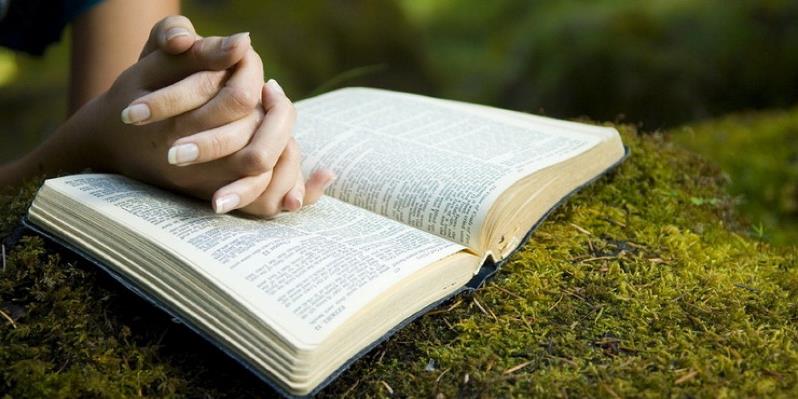 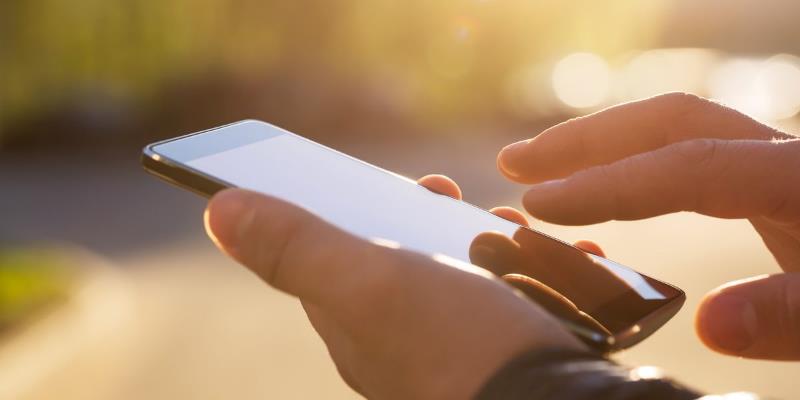 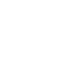 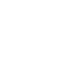 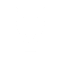 EVANĐEOSKI TEKST
PITANJA ZA RAZMIŠLJANJE
KATEHETSKO RAZLAGANJE
POTICAJI ZA DJELOVANJE
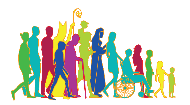 Zaključak
KORIZMENA KATEHEZA PETKOM
4. ožujka 2022.
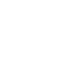 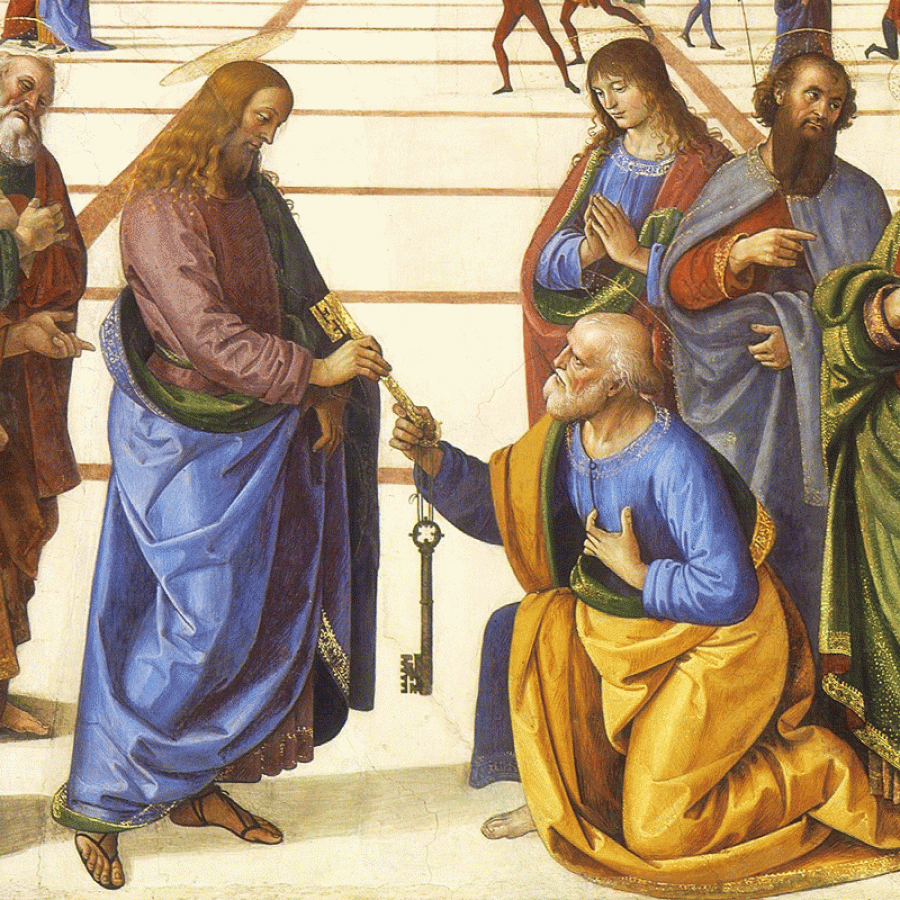 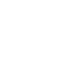 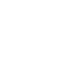 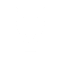 EVANĐEOSKI TEKST
PITANJA ZA RAZMIŠLJANJE
KATEHETSKO RAZLAGANJE
POTICAJI ZA DJELOVANJE
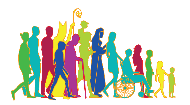 Poticaji za ostvarivanje evanđeoskih zahtjeva
KORIZMENA KATEHEZA PETKOM
4. ožujka 2022.
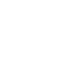 Prisjetimo se poruka evanđelja i provedimo ih u svoj život ove korizme:
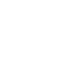 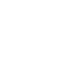 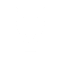 EVANĐEOSKI TEKST
PITANJA ZA RAZMIŠLJANJE
KATEHETSKO RAZLAGANJE
POTICAJI ZA DJELOVANJE